21. Hinnat ja suhdanteet muuttuvat
INFLAATIO ja DEFLAATIO
rahan arvon nopea lasku
hintojen nousu, ostovoiman heikkeneminen
Vertaa deflaatio,
joka tarkoittaa yleisen hintatason laskua. Samalla rahamäärällä saa ostettua aikaisempaa enemmän hyödykkeitä.
Mistä kahdesta syystä yrittäjä nostaa toisinaan hintojaan?
Hyödykkeiden kysyntä kasvaa.
Hyödykkeiden valmistamiseen tai myymiseen liittyvät kustannukset kasvavat.
Muutosta mitataan kuluttaja-hintaindeksin avulla. Siinä seurataan säännöllisin väliajoin noin 500 erilaisen tuotteen hintoja.
Mitä haittaa hintojen noususta on
a) tavallisille kuluttajille
Palkan ostovoima vähenee, eli ihmisillä ei ole varaa ostaa yhtä paljon hyödykkeitä kuin aikaisemmin. 
Hintojen nousu luo epävarmuutta omasta taloudesta.
b) yrittäjille
Hyödykkeiden kysyntä mahdollisesti heikkenee, kun hinnat nousevat.
Yrittäjillä menee enemmän rahaa työntekijöiden palkkoihin, sillä työntekijät haluavat suurempia palkankorotuksia, jottei heidän ostovoimansa heikkene.
Hintojen nousu luo epävarmuutta yrityksen tulevaisuudesta.
c) köyhille ihmisille?
Köyhät ihmiset kärsivät hintojen noususta yleensä enemmän kuin keskituloiset.
Keskituloisten palkat nousevat, jos hinnat nousevat. Köyhien ihmisten saamat tulonsiirrot, kuten eläke ja opintotuki, eivät välttämättä nouse, vaikka hinnat nousevat.
SUHDANNEVAIHTELUT
noususuhdanne
korkeasuhdanne
laskusuhdanne
matalasuhdanne/ lama/ taantuma
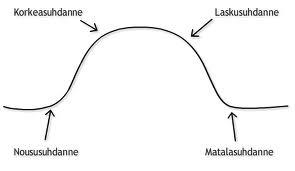 Talouden noususuhdanteessa talous kasvaa nopeasti, eli hyödykkeitä valmistetaan ja ostetaan huomattavasti enemmän kuin esimerkiksi edellisenä vuonna.
Talouden laskusuhdanteessa talous kasvaa hitaasti, eli hyödykkeitä valmistetaan vain vähän tai ei lainkaan enemmän kuin esimerkiksi edellisenä vuonna.
Noususuhdanteelle on tyypillistä
Suomen ulkomaankaupan vienti vetää hyvin
Yritykset pyörivät täydellä teholla ja jopa laajentavat  tuotantoaan
työntekijöistä on kova kysyntä ja  toimeentulo on varma
kauppa käy myös Suomen  sisällä
Laskusuhdanne
Suomen tuotteet eivät mene kaupaksi ulkomailla ja vienti vähenee 
yritykset  supistavat tuotantoaan, lomauttavat tai irtisanovat  työn-tekijöitään ja työttömyys Suomessa kasvaa 
kotimainenkin kauppa supistuu
Suhdannepolitiikka
Suhdannepolitiikalla pyritään lieventämään suhdannevaihteluiden aiheuttamia ongelmia. 
Suhdannepolitiikan keinoja ovat esimerkiksi :
säästäminen pahan päivän varalle, verotuksen tason muuttaminen, julkisen vallan omat hankkeet ja avustukset, korkotason muuttaminen.
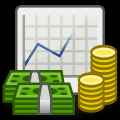